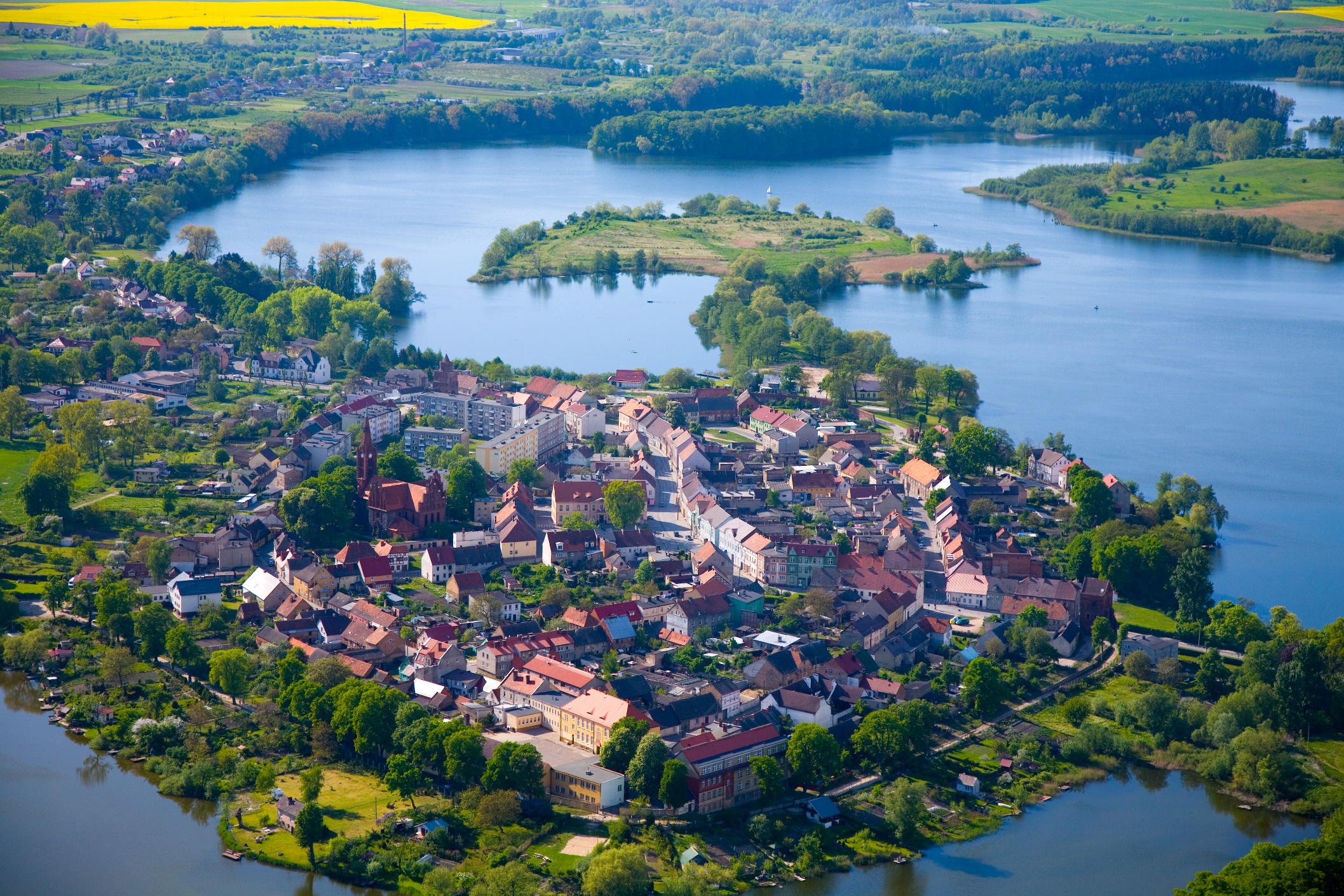 O czym szumią lipy
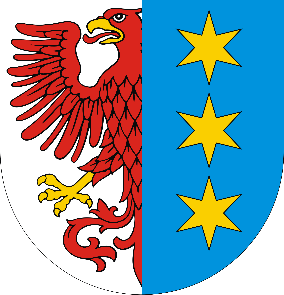 Lipiany  – miasto w którym mieszkasz
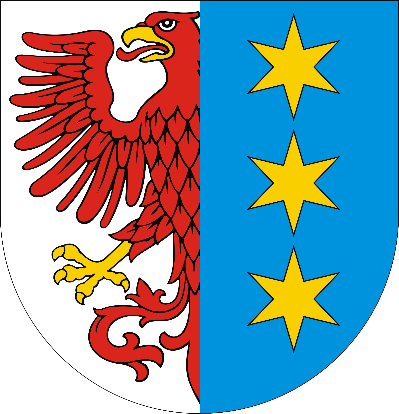 Informacje o mieście
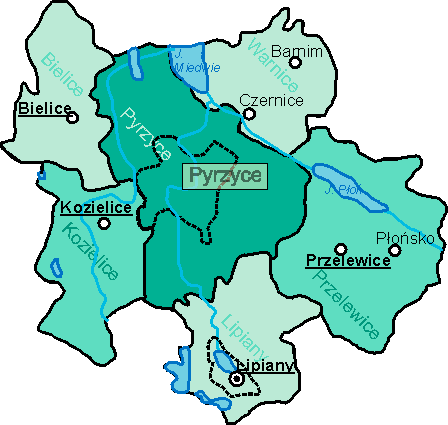 Położenie geograficzne
 Zabytki
 Życie kulturalne
 Legendy lipiańskie
Lipiany
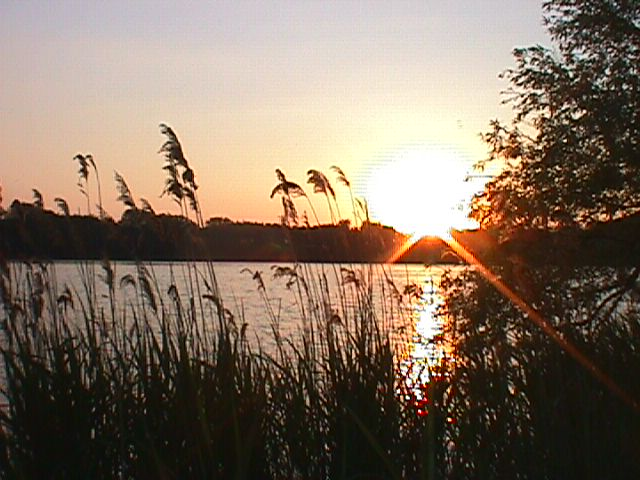 Położenie
Miasto Lipiany – leży w województwie zachodniopomorskim na atrakcyjnym turystycznie Pojezierzu Myśliborskim
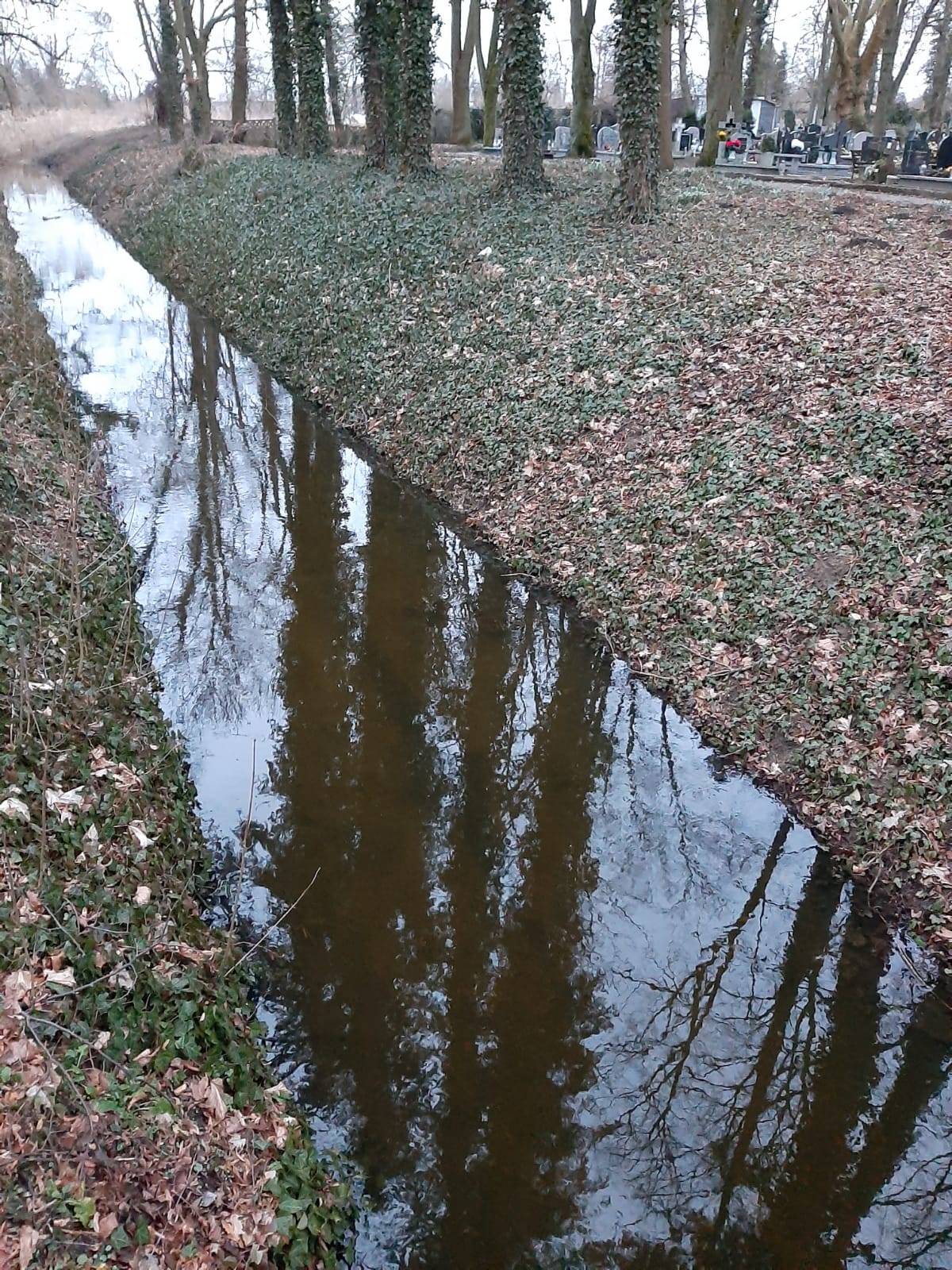 Przez miasteczko przepływa rzeka Myśla, która swój początek bierze w okolicy wsi Rychnów koło Barlinka a uchodzi do rzeki Odry
Dla lipiańskiego krajobrazu charakterystyczne są liczne jeziora polodowcowe zwykle rynnowe, wyżłobione przez lądolód, wypełnione wodą spływającą 
z lodowca
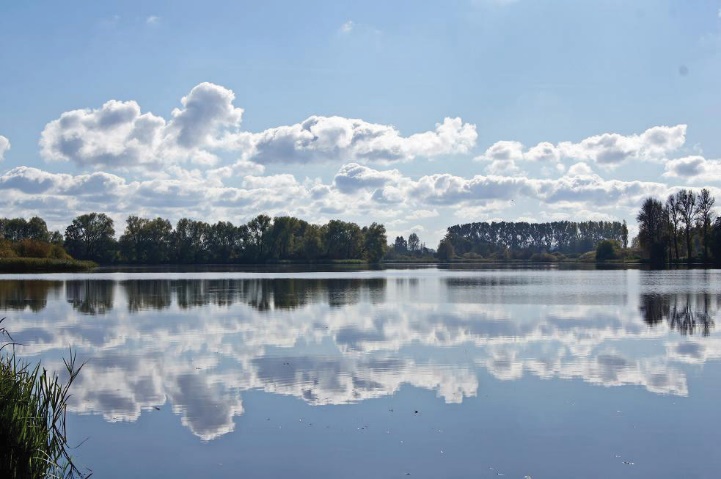 Chłop (33 m głębokości)
Grochacz (Grodzkie)
Celne
Kościelne (Lipiańskie Południowe)
Wądół (Wendel lub Wendyjskie)
Będzin
Derczewskie
Skrzynka Małe
Sitno Wielkie
W granicach gminy znajduje 15 jezior
Dawniej jezioro Chłop  i Grochacz 
 nazywano Bliźniakami.

Przesmyk łączący Jezioro Grochacz
 i Chłop nosi nazwę Diabelska Grobla lub Czarcia Grobla
Rezerwat florystyczny, pow. 145 ha, położony w pobliżu miejscowości Mielęcinek,w gminie Lipiany, utworzonyw 1973 roku.
”Jezioro Jasne”
Pod ochroną znajduje się tu płytko nagrzewająca się odnoga jeziora.
Największą osobliwością jest  wolfia bezkorzeniowa, znana z  nielicznych tylko stanowisk w kraju. To najmniejsza  roślina naczyniowa, wielkości 1-1,5mm
Lipiany pamiętają czasy średniowiecza. To bardzo stare osiedle położone na przesmyku pomiędzy dwoma jeziorami połączonymi strugą.
Początki  Lipian sięgają IX wieku kiedy to na Półwyspie Storczyków powstał warowny gród pomorski.
Do dnia dzisiejszego zachowało się ponad 100 obiektów zabytkowych, przede wszystkim sam układ ulic przetrwał do naszych czasów od średniowiecza.
Zabytki miasta
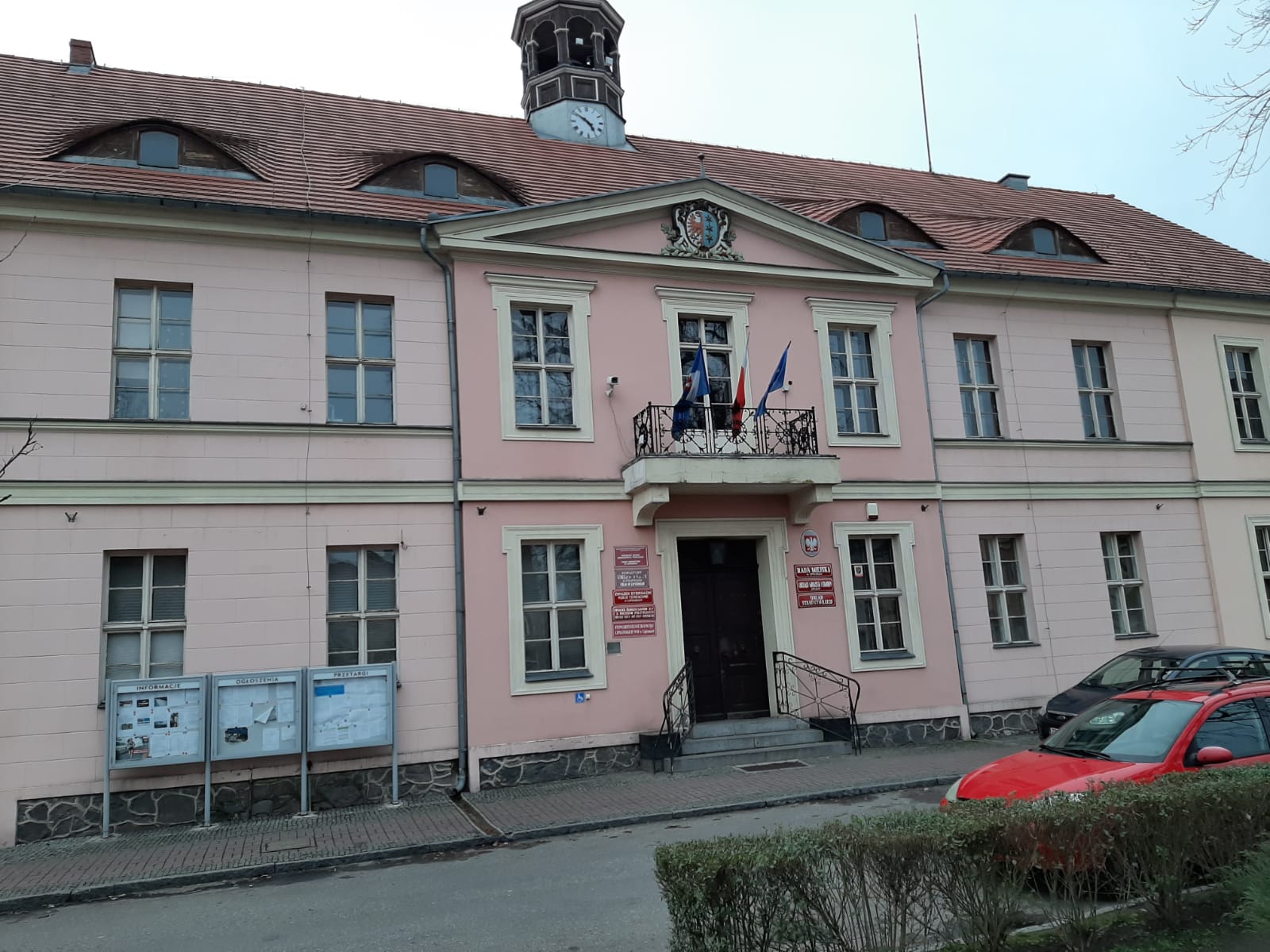 Na rynku wznosi się klasycystyczny ratusz z XVIII wieku
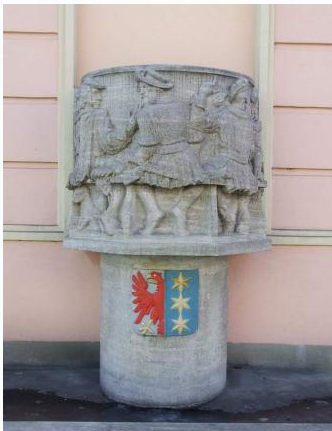 W szczytowej ścianie  północnej ratusza znajduje się studzienka z płaskorzeźbą pochodząca z XX wieku, przedstawiająca rajców weselejących się przy piciu lipiańskiego piwa.

Miasto słynęło niegdyś z produkcji piwa o nazwie „Zaczynaj”
Na Wzgórzu Chramowym wznosi się Kościół parafialny pod wezwaniem NMP z początków XIIIw.
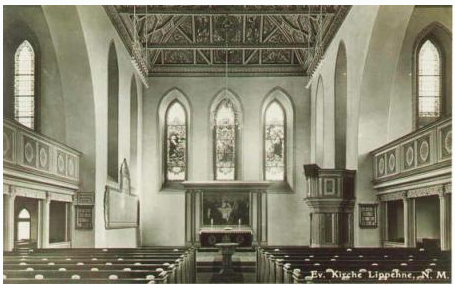 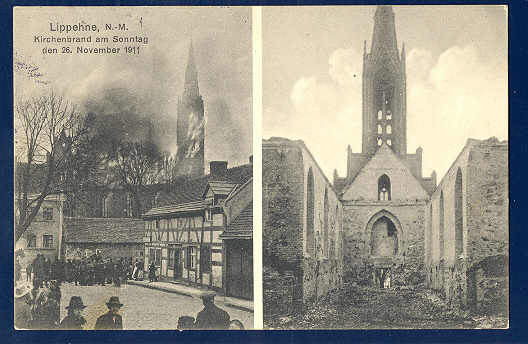 Pożar kościoła w 1911 roku
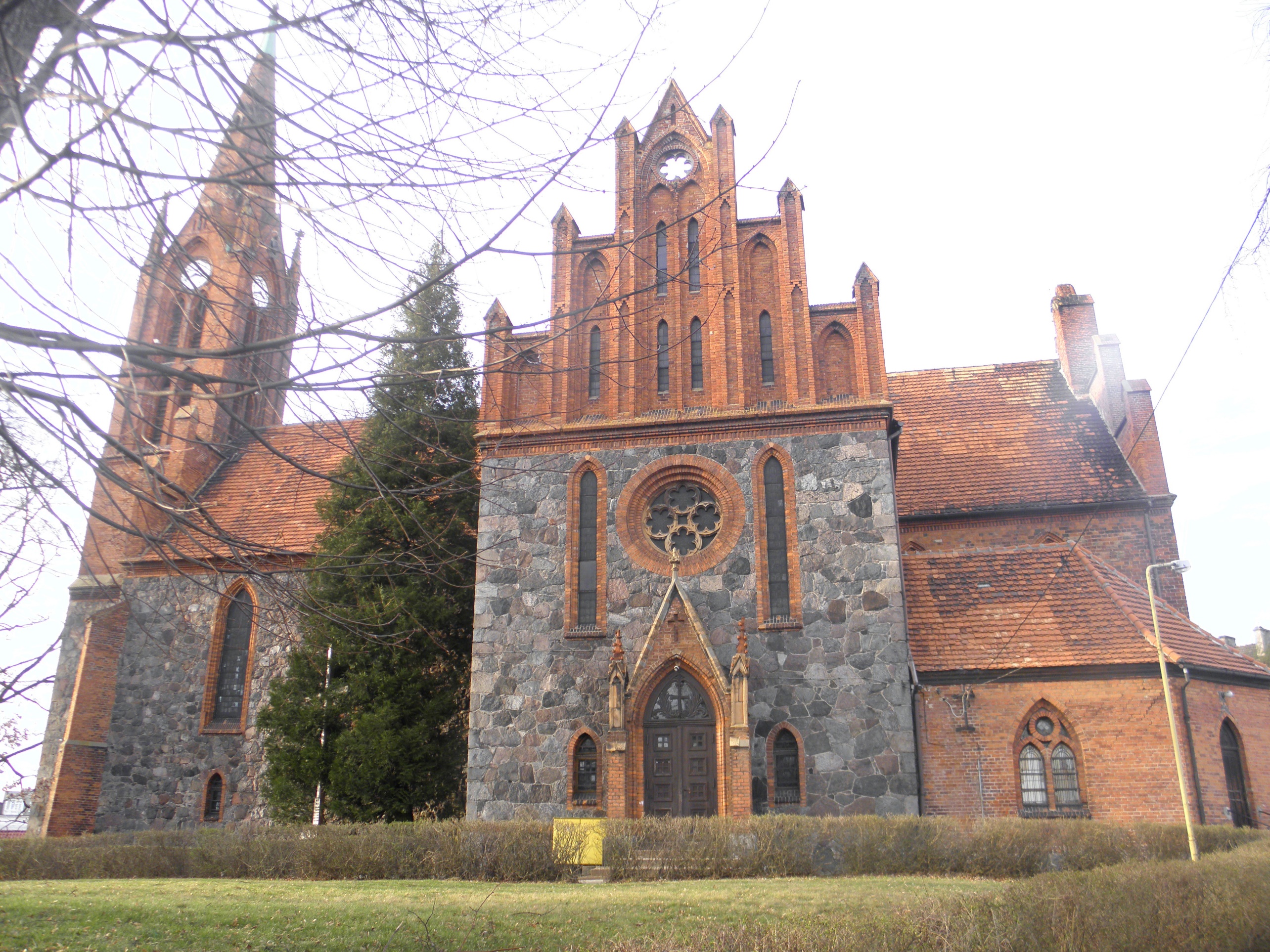 Obecna bryła kościoła pochodzi z XIX wieku
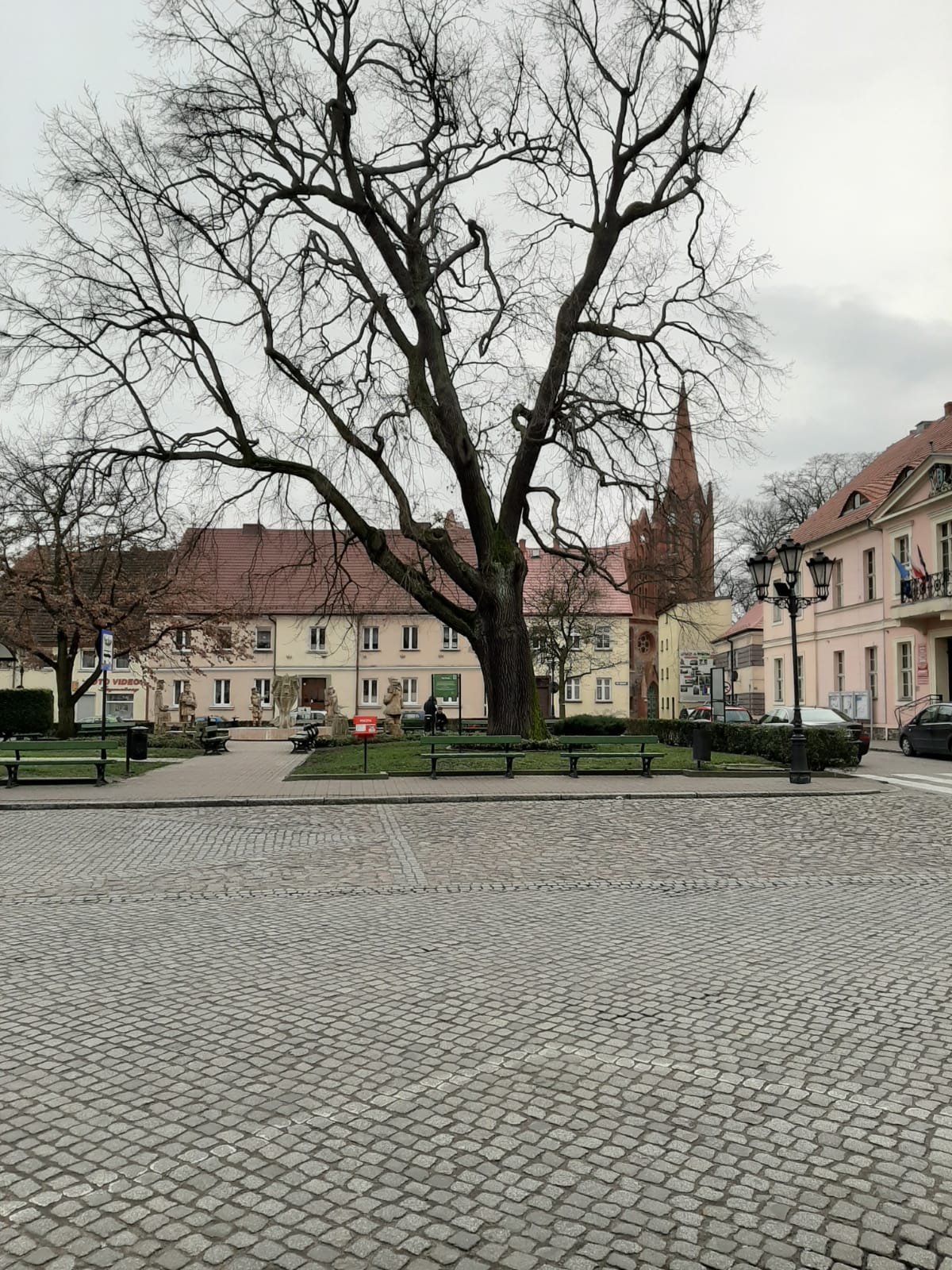 Dąb Pokoju – na rynku w środku miasteczka rośnie dąb – pomnik przyrody. Dnia 18 stycznia 1816 r. mieszkańcy Lipian zasadzili dziesięcioletni dąb. Uczcili drugi pokój paryski (25 listopada 1815r.) i zwycięstwo nad Napoleonem I.
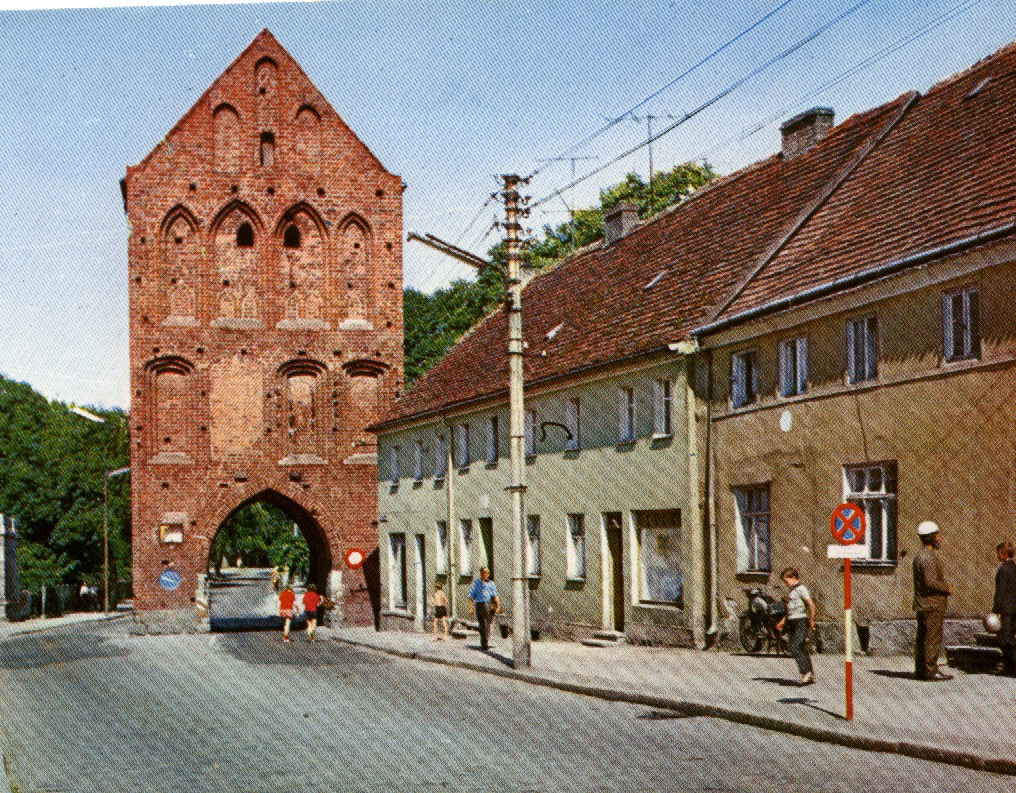 Dwie 
Gotyckie
Bramy 
broniące 
pierwotnie
dostępu 
do miasta
Brama Myśliborska 
z XIV w.
Brama Pyrzycka z XIV w.
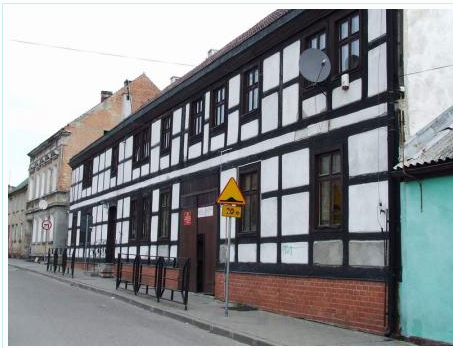 Konstrukcje domów mieszczańskich, której przykładem jest Miejsko Gminna Biblioteka Publiczna im. Agnieszki Osieckiej noszą nazwę zabudowa ryglowa (szachulcowa).
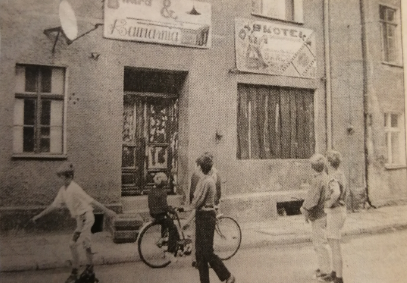 Na zdjęciu budynek w którym znajdowało się lipiańskie kino „Wiedza”
Miasta Partnerskie
Lipiany  utrzymują z innymi miastami 
z Francji (Sait Genest d'Ambiere) 
i Niemiec (Wietzebdorf)wzajemne przyjazne stosunki i umacniają swoje partnerstwo w celu zacieśnienia kulturalnych gminnych i ogólnoludzkich związków
Ogólnopolski PrzeglądZespołów Folklorystycznych odbywał się w Lipianach od 1985 r.
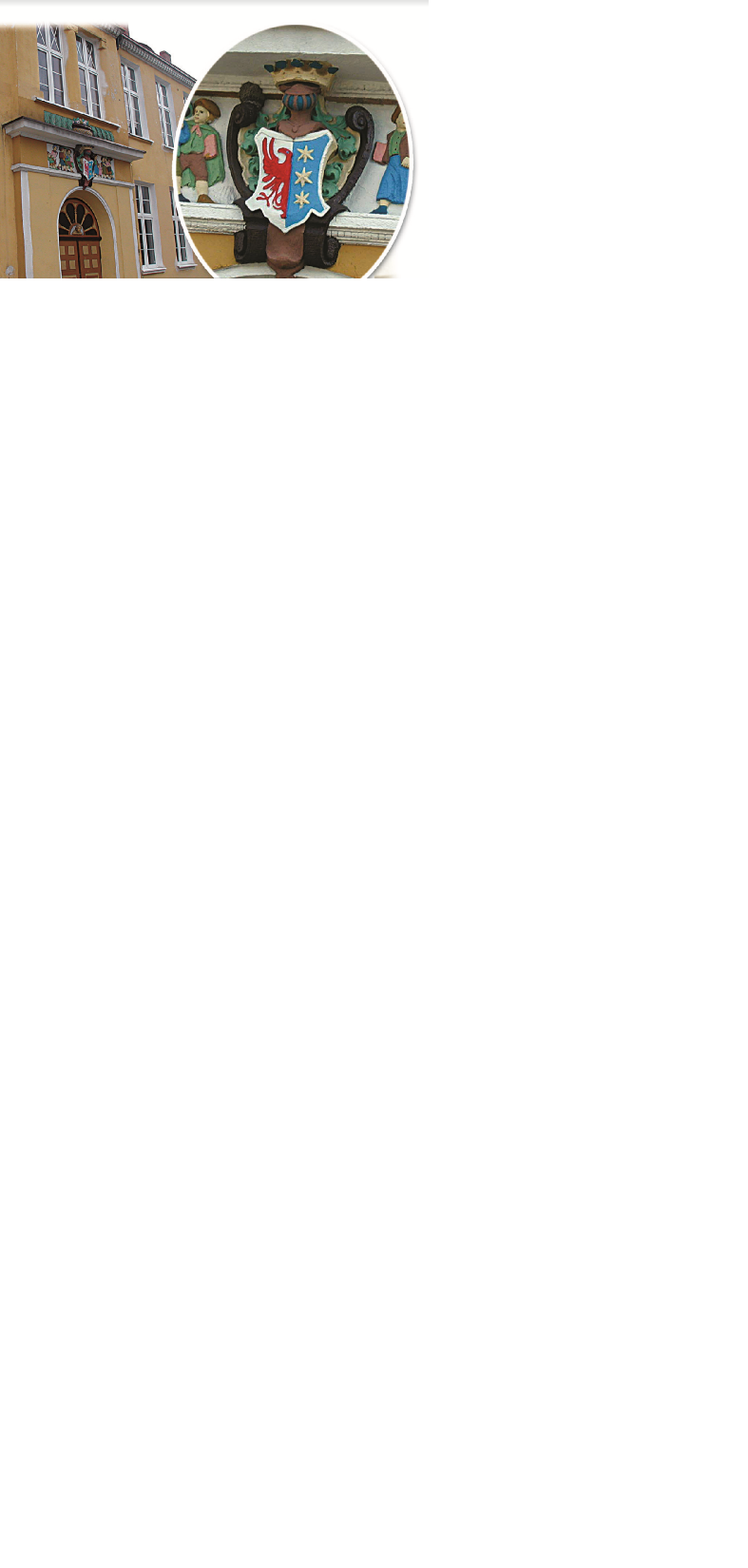 Budynek szkolny powstał na początku XX wieku. Zbudowano go w stylu barokowo – klasycystycznym. Na półkoliście zakończonym dawnym wejściu do wewnątrz umieszczony jest herb miasta i płaskorzeźba przedstawiająca dzieci idące do szkoły
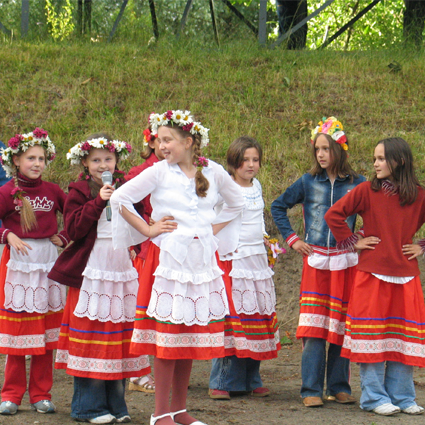 Szkolne Koło PTTK  od 2001 roku organizuje rajdy sobótkowe, w których uczestniczą uczniowie i nauczyciele ze szkół naszego powiatu. Celem tych spotkań jest kultywowanie obrzędów związanych z tradycją Nocy Świętojańskiej oraz integracja dzieci i młodzieży z powiatu pyrzyckiego.
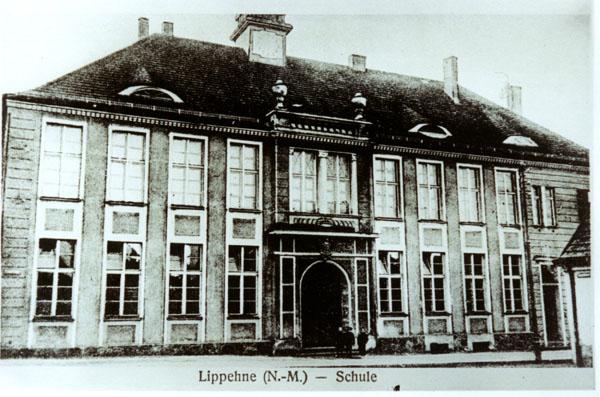 Z kart historii lipiańskiej szkoły
KIEROWNICY I DYREKTORZY SZKOŁY W LATACH 1945-2020
10 września 1945 roku podjęło naukę 209 uczniów
 zajęcia odbywały się w czterech klasach
1945 – 1949  Konrad Gutowski		kierownik szkoły
1949 – 1950  Irena Brzozowska		kierownik szkoły
1550 – 1951  Michał Kamas		kierownik szkoły
1951 – 1953  Jan Czarnota		dyrektor SP i LO
1953 – 1954  Roman Lisowski 		dyrektor SP i LO
1954 – 1959  Tadeusz Łabędzki		dyrektor SP i LO
1959 – 1967  Adam Sosnowski 		dyrektor SP i LO
1967 – 1969  Antoni Pielesiak		dyrektor  LO
1965 – 1970  Jan Stolarczyk		kierownik SP
1970 – 1973  Zbigniew Herezo		dyrektor SP
1973               Bogdan Krzyśko		gminny dyrektor szkół
1973 – 1977 Stanisław Chrobrowski	gminny dyrektor szkół
1977 – 1981  Henryk Szeląg		gminny dyrektor szkół
1981 – 1984  Krystyn Bruliński 		gminny dyrektor szkół
1984 – 1993  Janina Polaszczyk		dyrektor SP i ZS
1993 – 1998  Walenty Siemaszko		dyrektor Zespołu Szkół
1999 – 2009  Ryszard Podgórski		dyrektor Zespołu Szkół
2009 -             Dorota Chrobrowska	dyrektor Zespołu Szkół
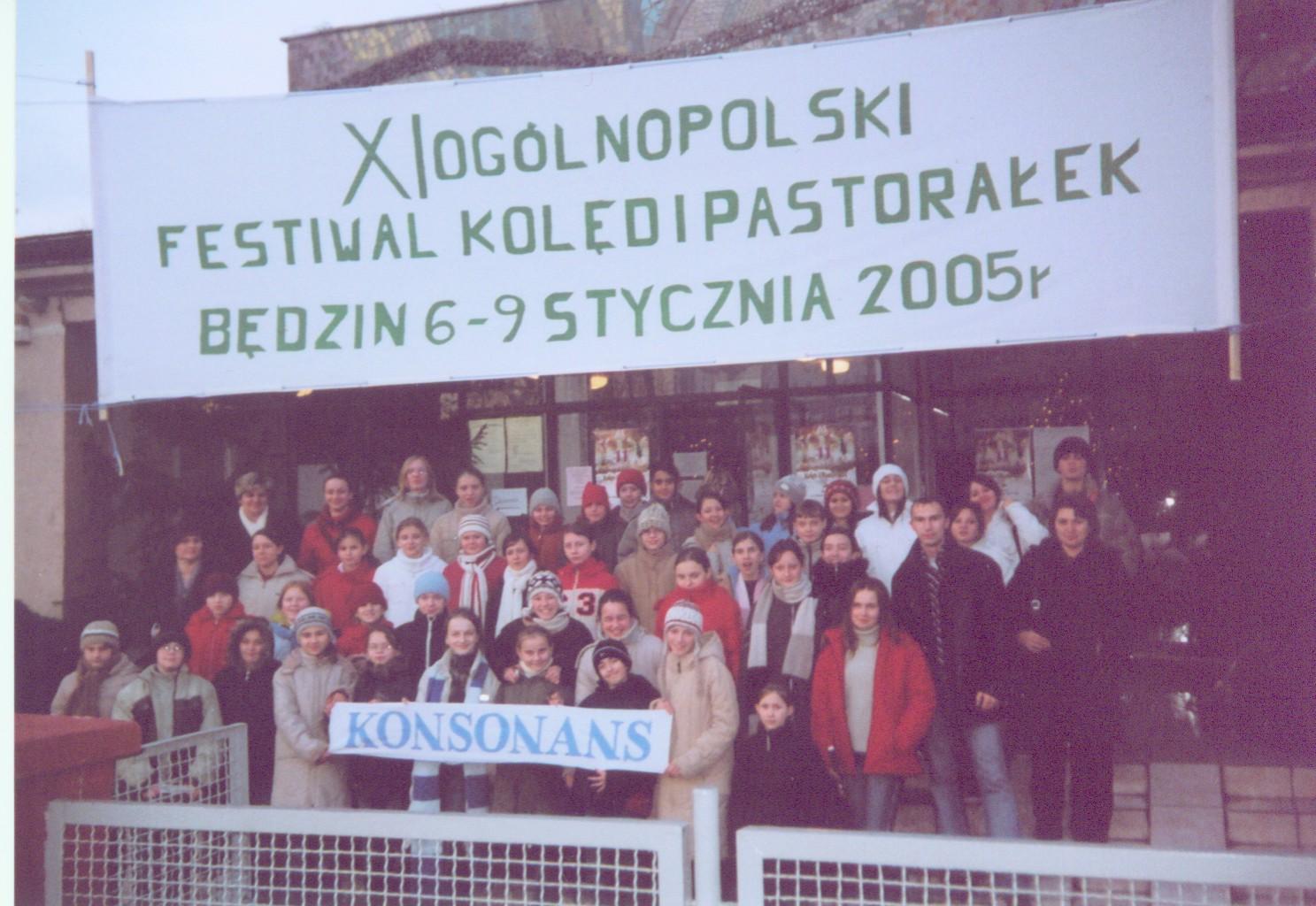 Chór szkolny
KONSONANS
prowadzony był przez  panią Małgorzatę Alwin
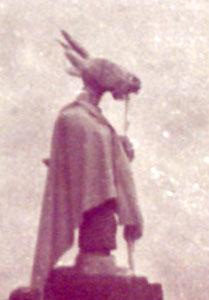 Dnia 1 czerwca 1976 roku odbyła się w szkole wielka uroczystość - nadanie szkole imienia Kornela Makuszyńskiego. 
Odsłonięty został również pomnik Koziołka Matołka, wykonany przez nauczyciela plastyki pana Jerzego Szewczyka.
HYMN SZKOŁY
Powstał hymn szkoły „My lipiańska młodzież", którego słowa i muzykę napisała i opracowała nauczycielka nauczania początkowego pani Elżbieta Cichacka. 

Hymn ten, dla wszystkich szkół noszących imię Kornela Makuszyńskiego, jest hymnem Kornelowców. Dokonano w nim niewielkiej zmiany, a mianowicie słowa „My lipiańska młodzież" zastąpiono słowami „My kornelowska młodzież". Śpiewany jest w każdej z tych szkół w chwilach podniosłych i uroczystych.
Dziękuję za uwagę
Opracowanie: M. Tańska